Муниципальное дошкольное образовательное учреждение «Детский сад комбинированного вида №94 «Ёлочка»
Название: «Арт-объекты Вологды»
Возраст детей: 6-7 лет
Разрабочик: Смирнова Екатерина Сергеевна, воспитатель
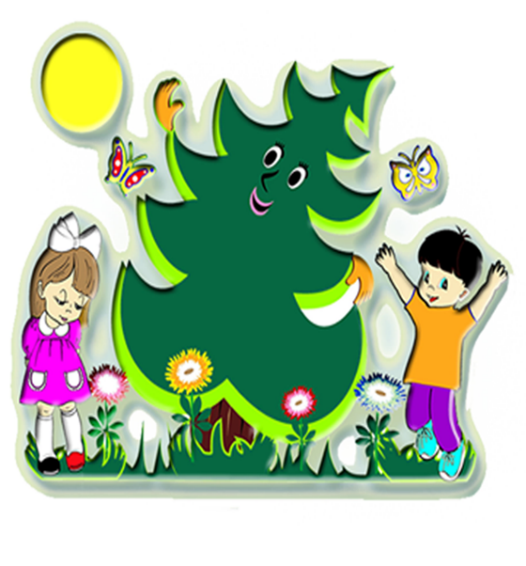 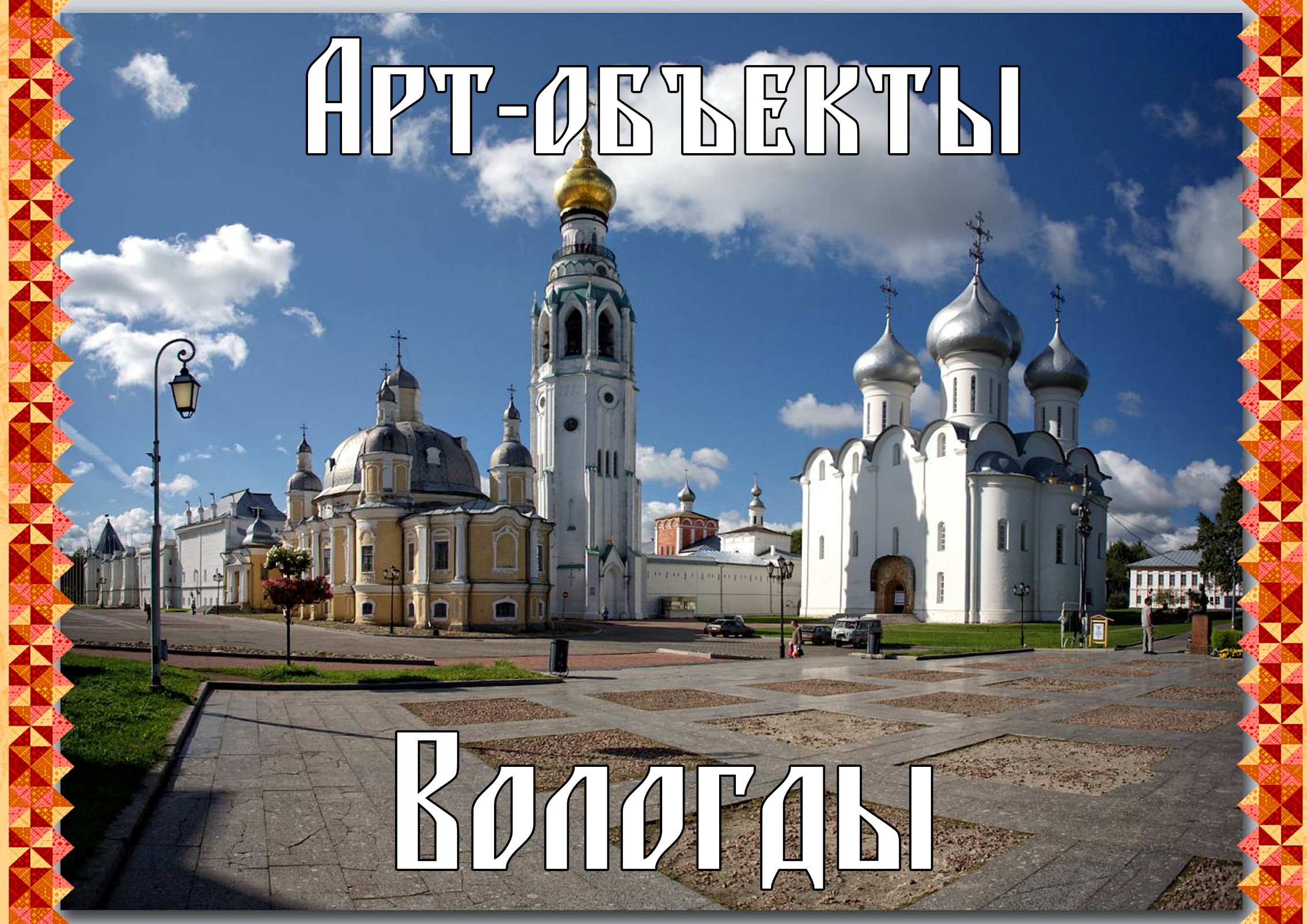 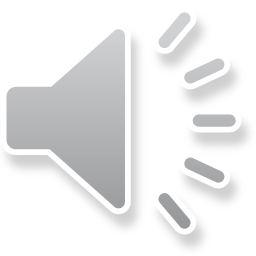 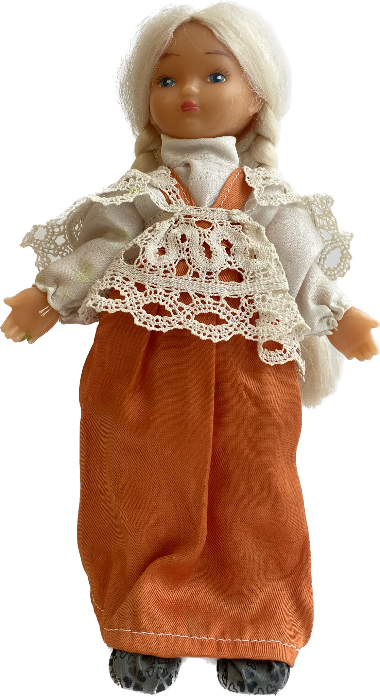 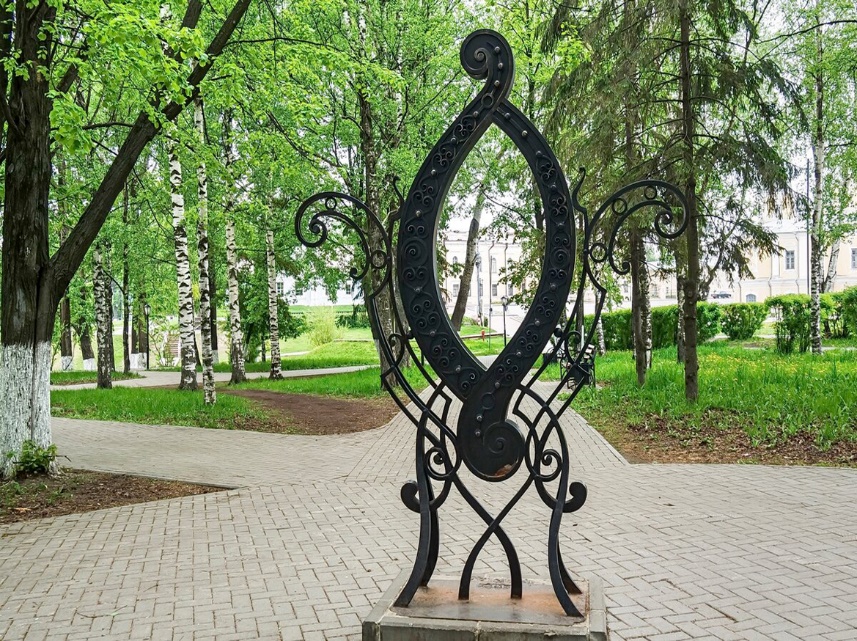 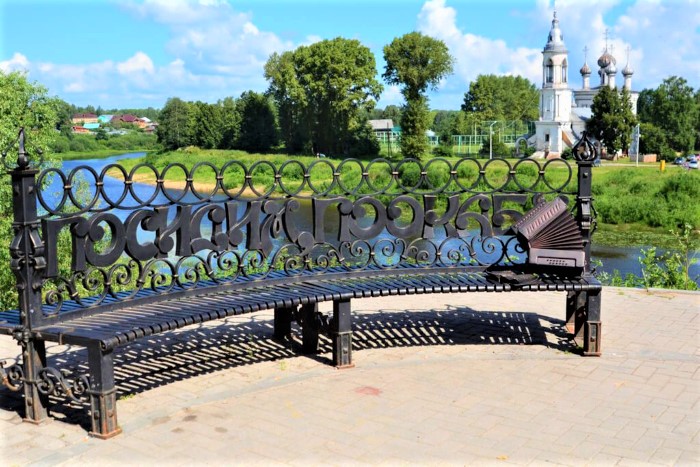 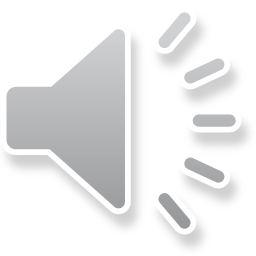 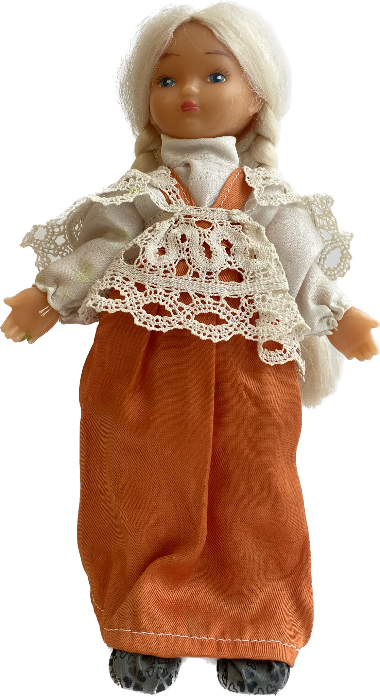 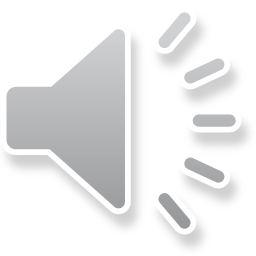 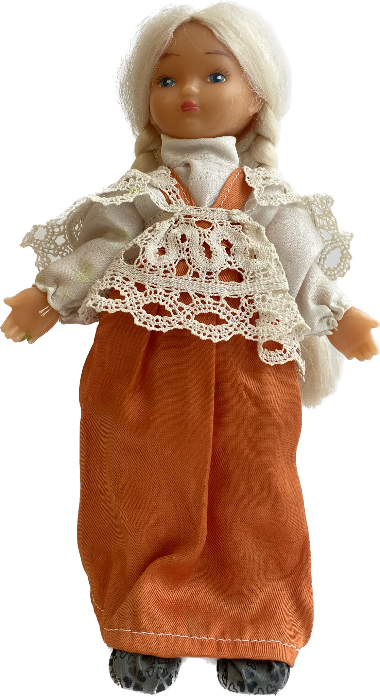 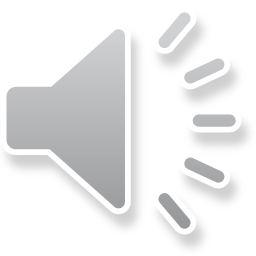 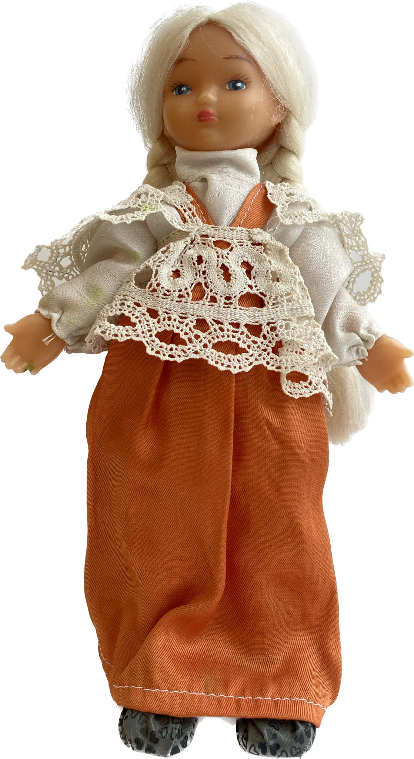 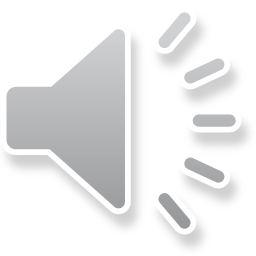 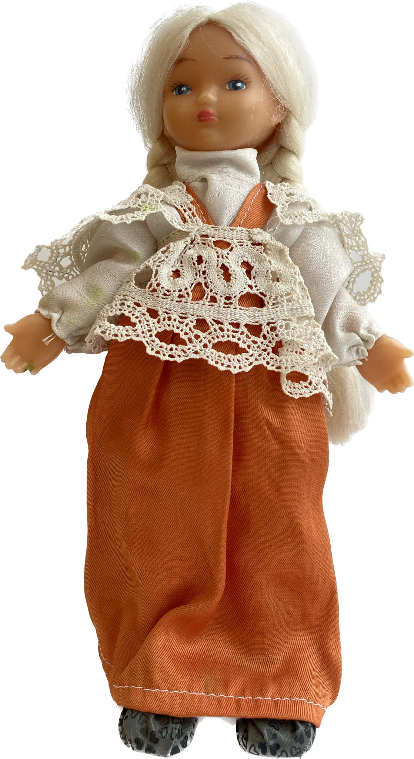 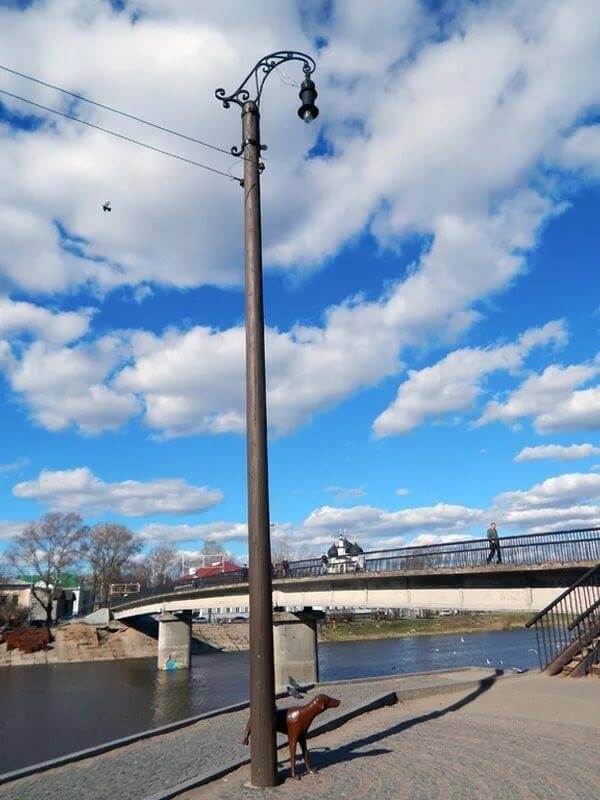 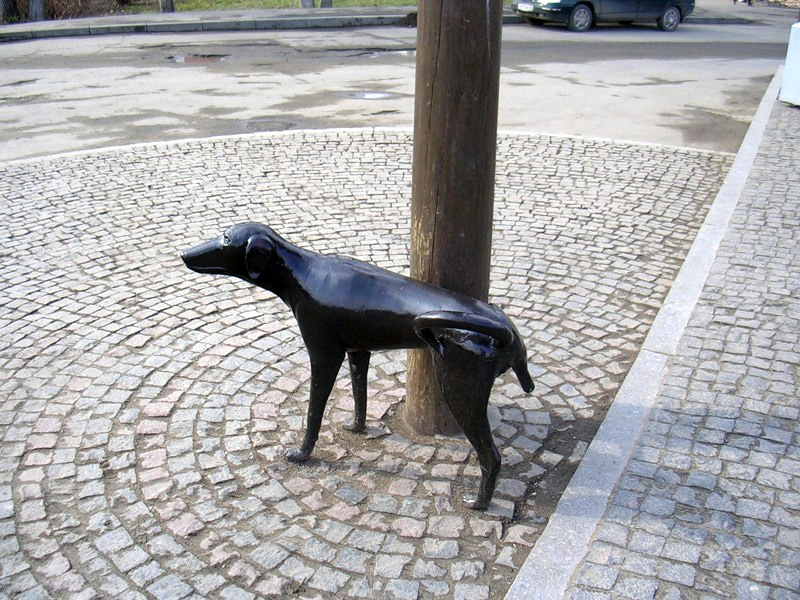 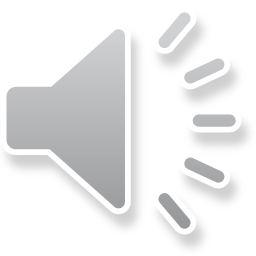 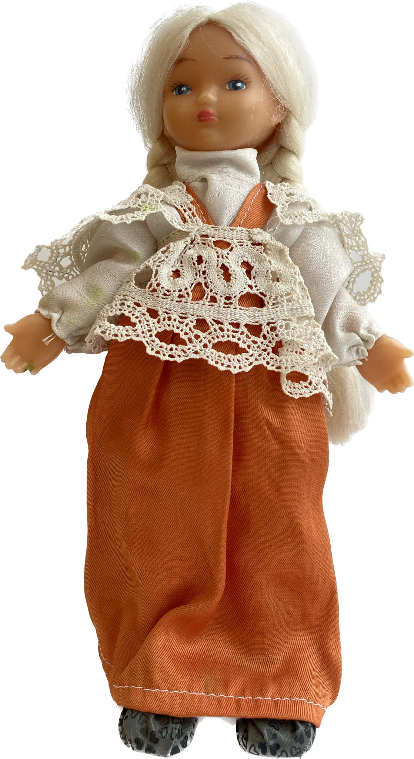 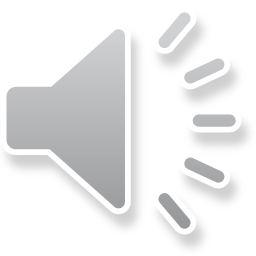 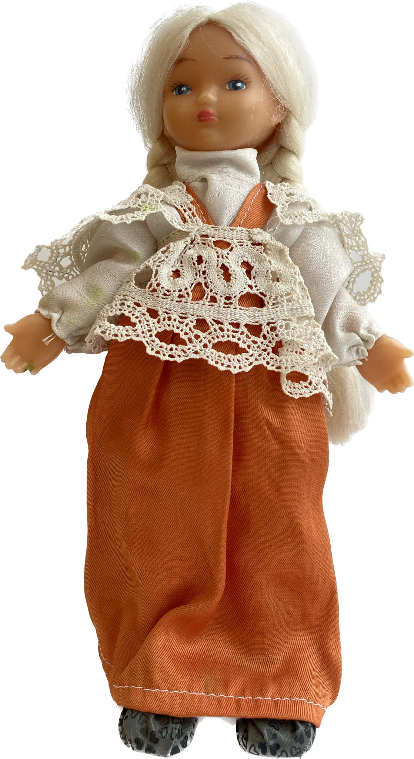 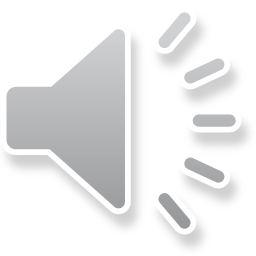 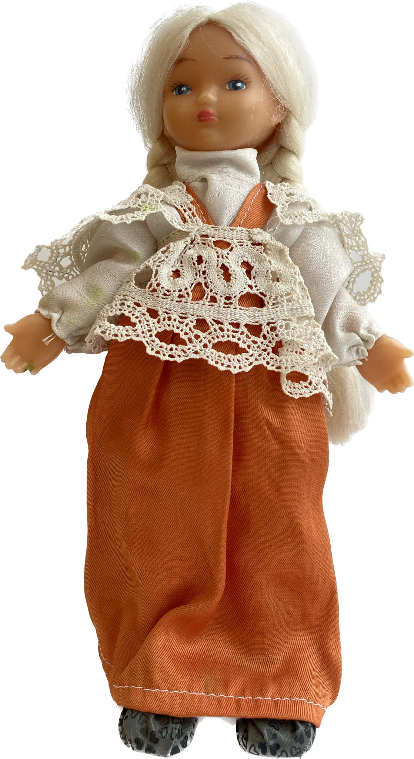 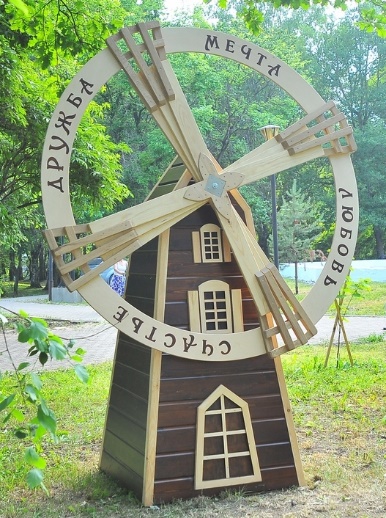 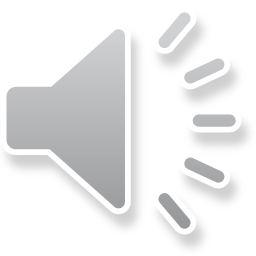 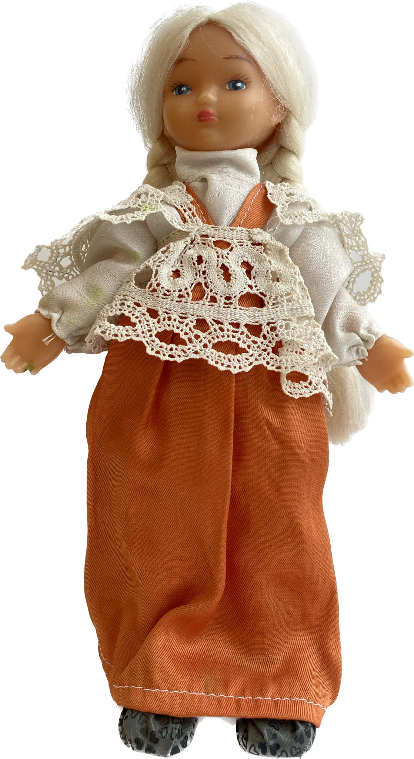 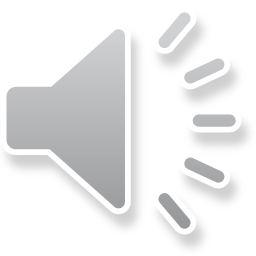 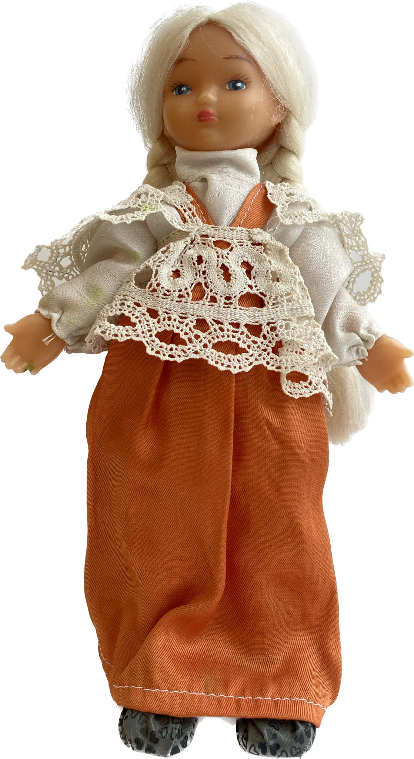 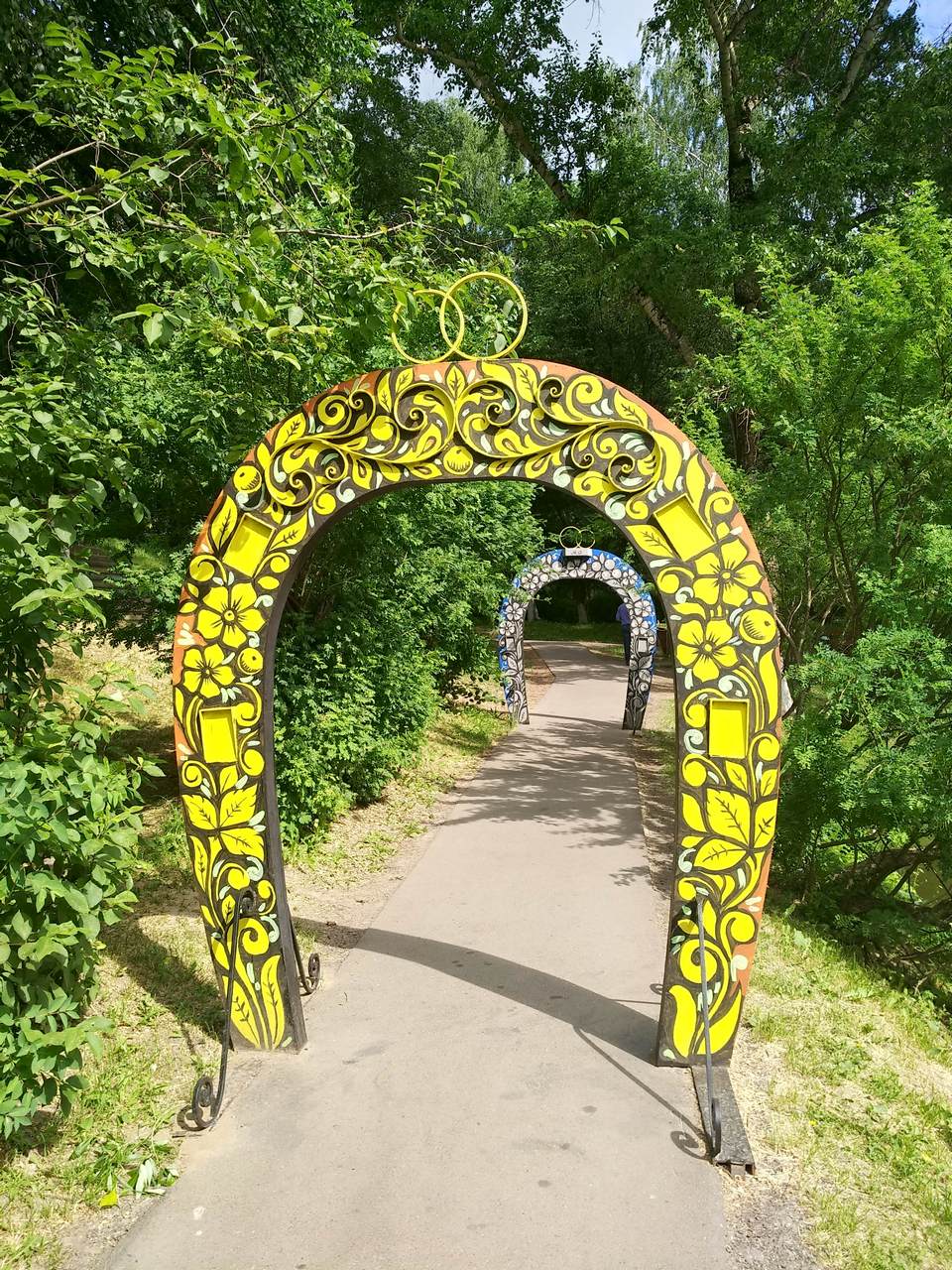 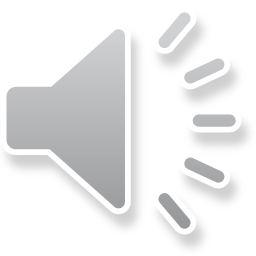 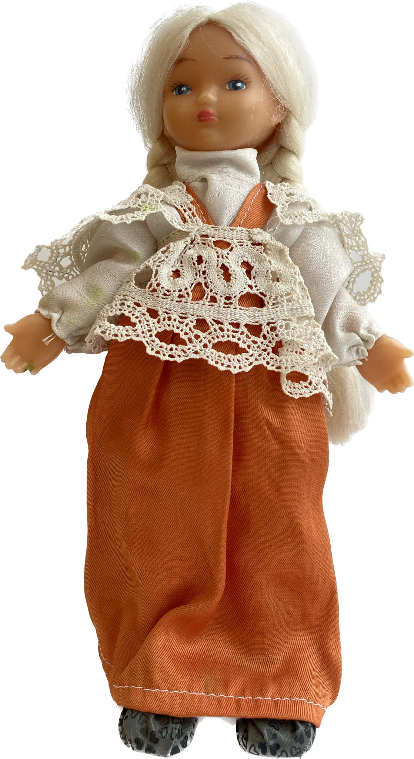 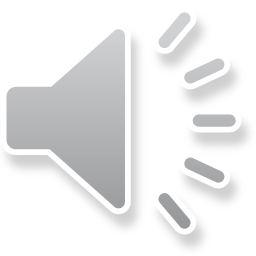 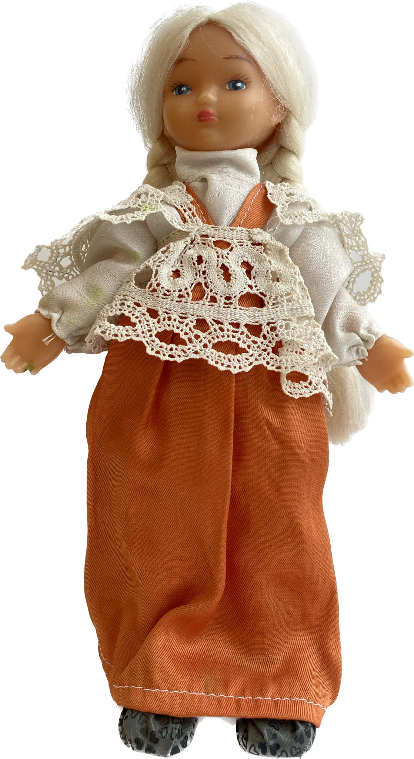 Спасибо за внимание
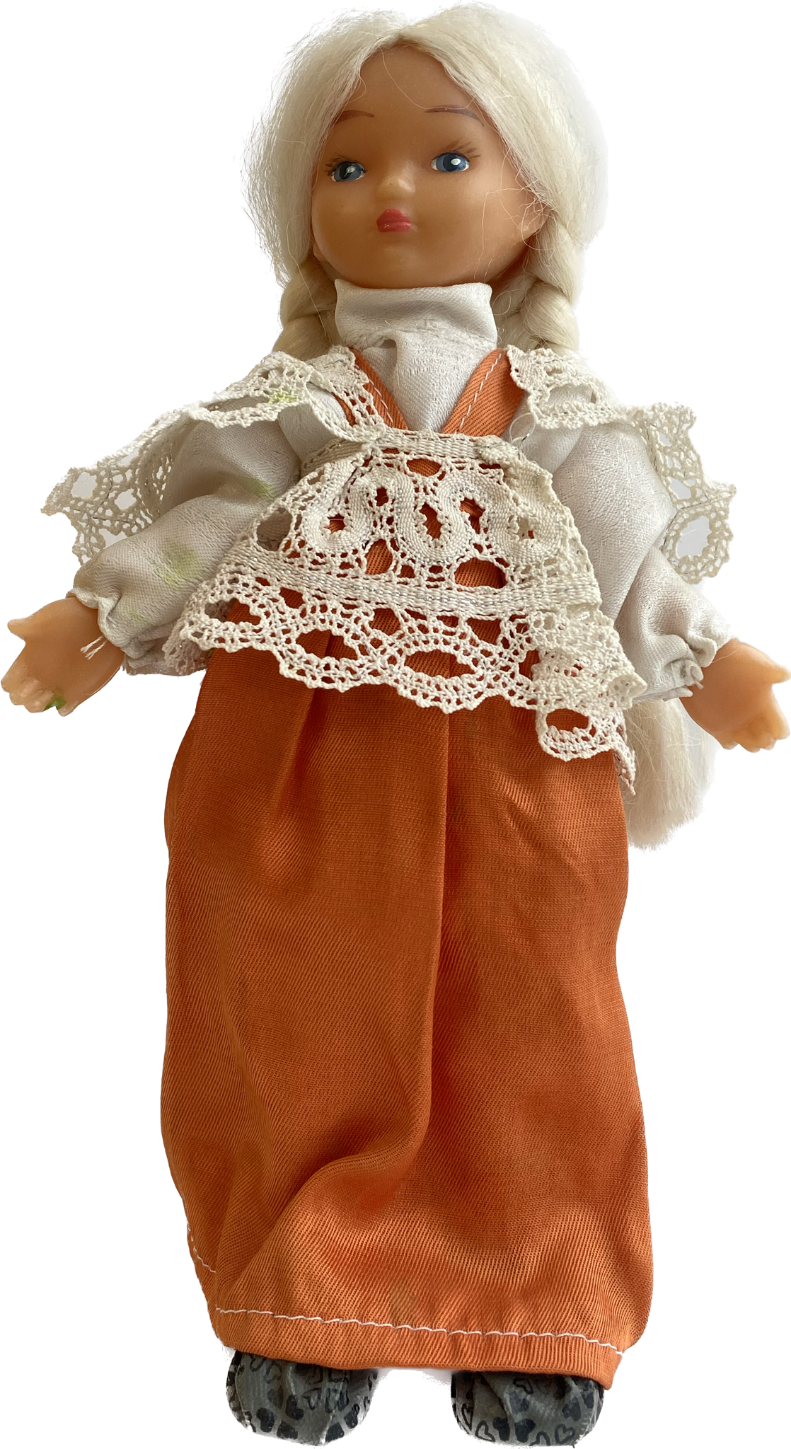 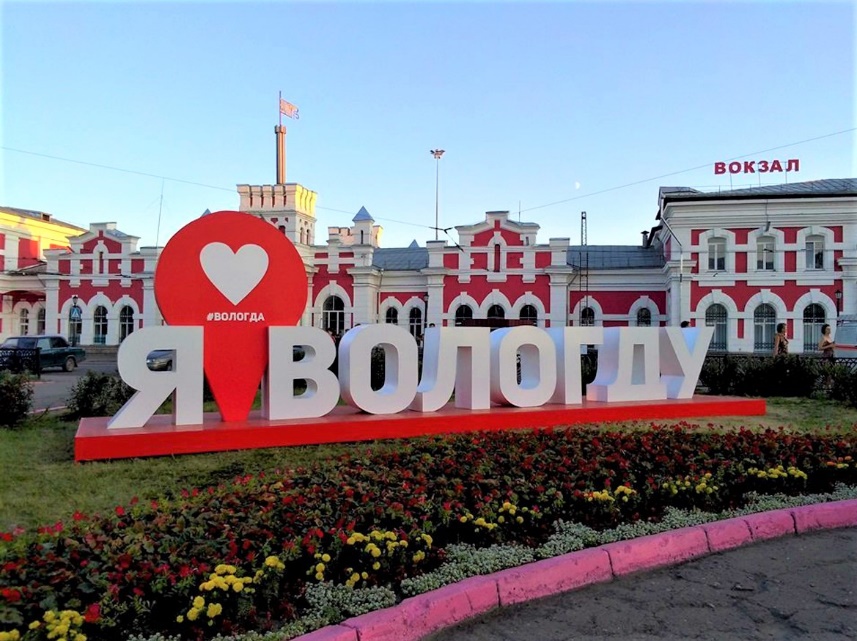 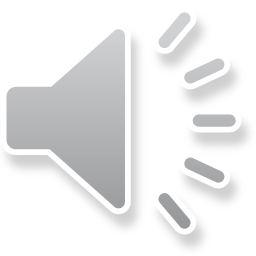